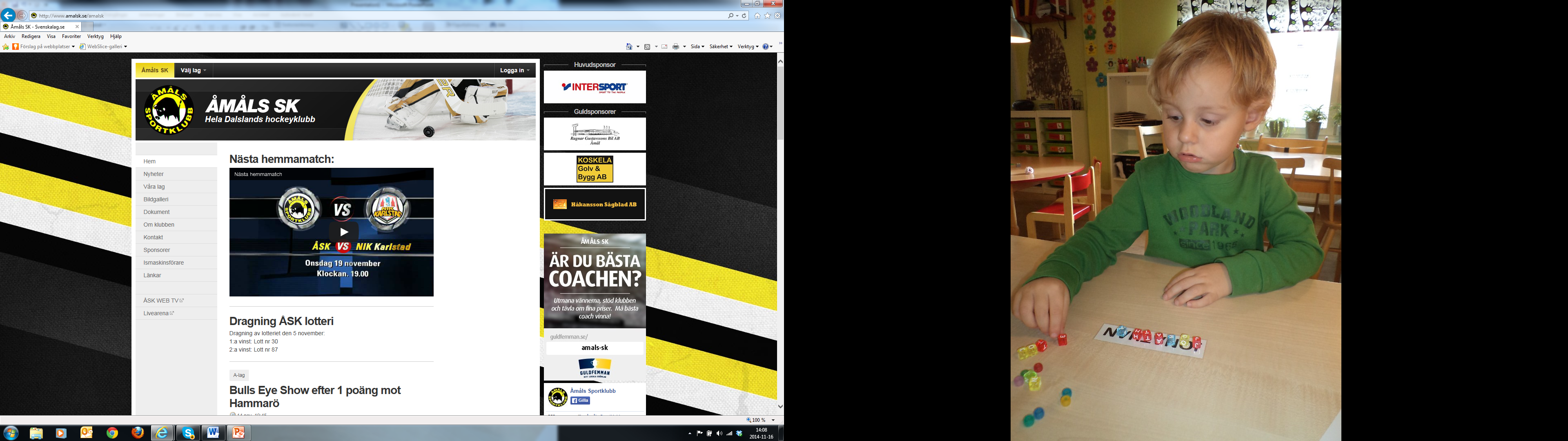 INBJUDAN TILL KOMPISTRÄNING
________________________ är inbjuden på kompisträning med mig

________________________
Datum: 2017-01-14		Samling:  16:30	Plats: Åmåls Ishall
Medtag: hjälm med galler, halsskydd, skridskor och handskar eller vantar, om du inte har hjälm, skridskor eller halsskydd så finns det ett antal att låna.
Efter träningen bjuder Åmåls SK på Pizza i cafeterian!
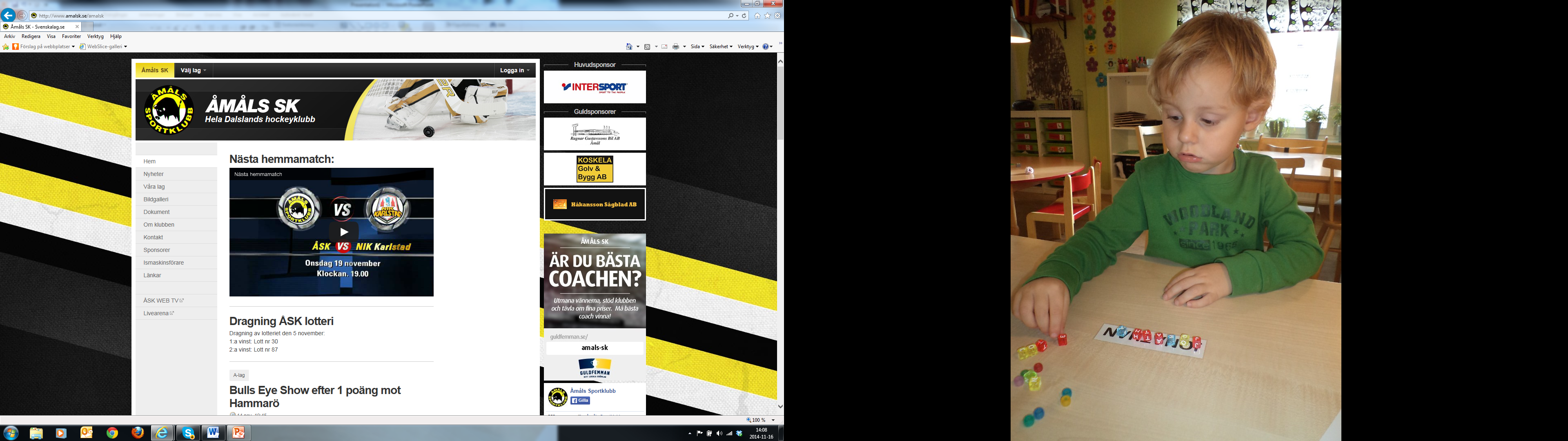 INBJUDAN TILL KOMPISTRÄNING
________________________ är inbjuden på kompisträning med mig

________________________
Datum: 2017-01-14		Samling:  16:30	Plats: Åmåls Ishall
Medtag: hjälm med galler, halsskydd, skridskor och handskar eller vantar, om du inte har hjälm, skridskor eller halsskydd så finns det ett antal att låna.
Efter träningen bjuder Åmåls SK på Pizza i cafeterian!